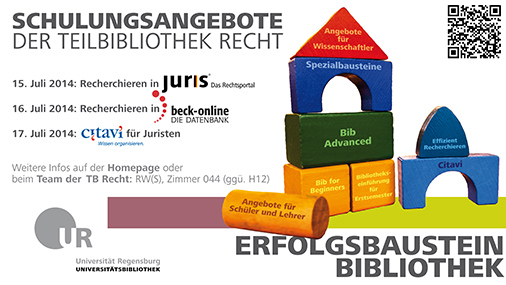 Projektarbeit
Schulungsangebote der TB Recht – Aktueller Stand und Perspektiven
Gliederung
Informationskompetenz – Entschließung der HRK
Planung
Rahmenbedingungen
Szenarien
Probe-Schulung
Vorgehen
Fazit
Organisation
Allgemeines
Kooperative Schlüsselqualifikation
Werbemaßnahmen
Neue Schulungen der TB Recht
Recherchieren in juris
Recherchieren in beck-online & Rechercheübung
Citavi für Juristen
Training Session Westlaw UK and Westlaw International
Feedback und Veränderungsspielräume
Blick in die Zukunft
I. Informationskompetenz – Entschließung der HRK
I. Informationskompetenz – Entschließung der HRK
„Zur Stärkung der Informationskompetenz der Studierenden ist es erforderlich, dass entsprechende Lehrangebote ausgebaut, stärker als bisher curricular verankert und möglichst flächendeckend angeboten werden. Die unterschiedlichen, von verschiedenen Akteuren zur Verfügung gestellten Lehrangebote zur Vermittlung von Informationskompetenz sollten mehr als bisher aufeinander abgestimmt und miteinander verschränkt werden.„

	(Entschließung der 13. Mitgliederversammlung der HRK, S. 3, http://www.hrk.de/uploads/tx_szconvention/Entschliessung_
Informationskompetenz_20112012_01.pdf. 
Unterstreichungen nicht im Original)
II. Planung
II. Planung(1) Rahmenbedingungen
Beschränkte Zeitkapazität
Schulungen mit möglichst geringem Zeitaufwand realisieren
Beschränkte personelle Ressourcen
Zusätzlicher Arbeitsaufwand muss gering sein
Beschränkte finanzielle Ressourcen
Ohne Zusatzkosten
Bestehendes Schulungsangebot
In das Konzept „Erfolgsbaustein Bibliothek“ integrierbar
II. Planung(2) Szenarien
4 mögliche Szenarien wurden entwickelt:
Eigene Datenbankschulung / “Spezialbaustein“
An REGINA-Haus- und Seminararbeitsworkshops angegliederte Datenbankschulung
Workshops in Kooperation mit REGINA, die als Schlüsselqualifikation anerkannt werden
„Bibliothekseigene“ Schlüsselqualifikation
III. Probe-Schulung
III. Probe-Schulung (1) Vorgehen
Sichtung der Schulungsangebote anderer Bibliotheken
Bestimmung Zielpublikum
Zeitliche Festlegung
Werbung
Konzept: Kurze Einführung mit ausführlichem Übungsteil
III. Probe-Schulung(2) Fazit
Mehr Werbung erforderlich
Keine Vorkenntnisse voraussetzen
Rechercheübung kam gut an
IV. 	Organisation
IV. Organisation(1) Allgemeines
Dozenten
Anfrage an juris & beck-online
Terminabstimmung
Rücksprache mit REGINA
Räumlichkeiten
Reservierung CIP-Pool/UB-Schulungsraum
IV. Organisation(2) Kooperative Schlüsselqualifikation
Kontaktaufnahme REGINA
Erstellung Konzeptentwurf
Gespräch mit Dozentin 	Seminararbeitskurs
Ergebnis: Interessante Idee, leider noch 	keine Zusage von der Fakultät 	(wird derzeit noch geprüft)
IV. Organisation(3) Werbemaßnahmen
UB-Flyer „Schulungen und Erstsemestereinführungen im Sommersemsester 2014“
Plakate
Handzettel
Homepage UB und TB Recht
Social Media-Kanäle der UB
Infoscreen
Hinweis in anderen Bibliotheksschulungen
E-Mail an Professoren, REGINA, Fachschaft und Elsa
V. Neue
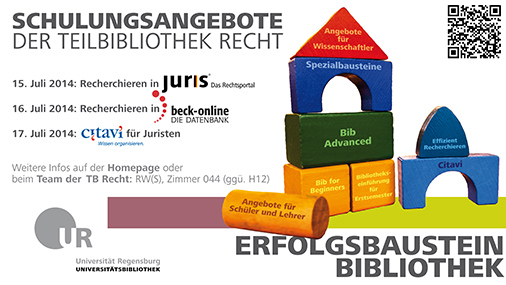 V. Neue Schulungen der TB Recht(1) Recherchieren in juris
V. Neue Schulungen der TB Recht(2) Recherchieren in beck-online & Rechercheübung
V. Neue Schulungen der TB Recht(3) Citavi für Juristen
V. Neue Schulungen der TB Recht(4) Training Session Westlaw UK & Westlaw International
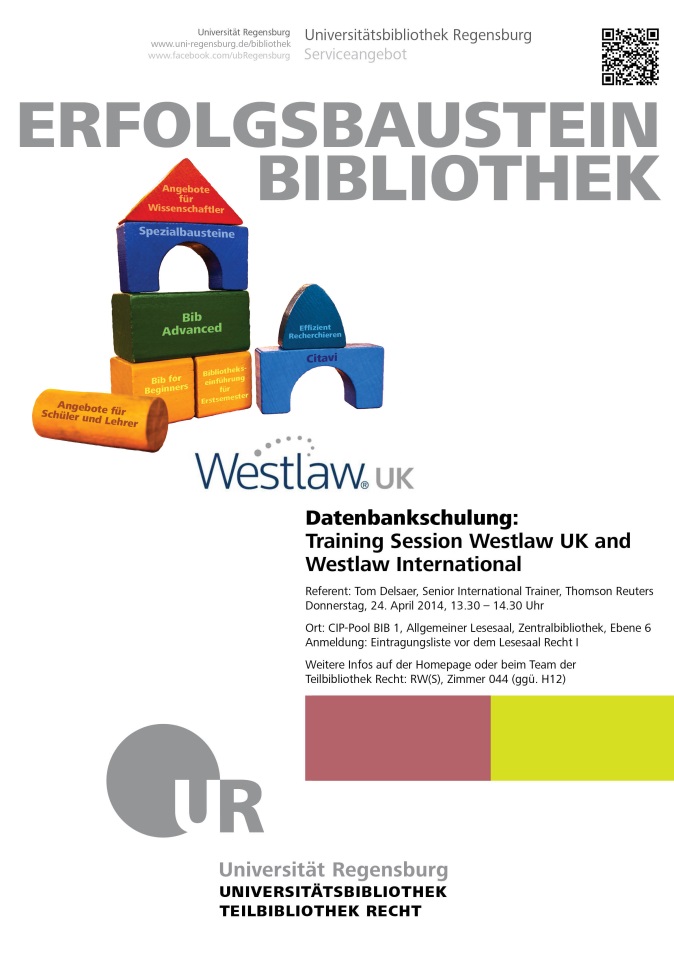 VI. Feedback und Veränderungsspielräume
VI. Feedback und Veränderungsspielräume
Positiv:
Insgesamt positives Feedback
Anforderungsniveau weitestgehend genau richtig
Werbemaßnahmen haben Teilnehmer erreicht
Interesse an weiteren Schulungen
Speziell Citavi sehr positiv aufgenommen
Trotz allem:
Schulungen immer noch nicht ausgebucht
VII. Blick in die Zukunft
VII. Blick in die Zukunft:Was könnte noch kommen?
Gemeinsame Schlüsselqualifikation der Bibliothek und REGINA 			-> stärkere Integration in das Curriculum
Westlaw-Schulung im Rahmen der Summer School
Schulung zu Recherchemöglichkeiten im Bereich Europarecht 
Kooperation mit dem Rechenzentrum: Kurse zur Textverarbeitung, Erstellung von Präsentationen etc.
Ausgabe Teilnahmescheine
„Erfolgsbaustein Bibliothek“-Werbematerialien
Umfrage an der Fakultät, wo im Schreibprozess Probleme bestehen 		-> Schulungen hierauf ausrichten (vgl. Wiklung/Voog, Sciecom Info 			1/2013, http://journals.lub.lu.se/index. 			php/sciecominfo/article/view/6125/5253)
Vielen Dank für Ihre Aufmerksamkeit!
Sind noch Fragen offen geblieben?